Using Binoculars
Lesson Kit
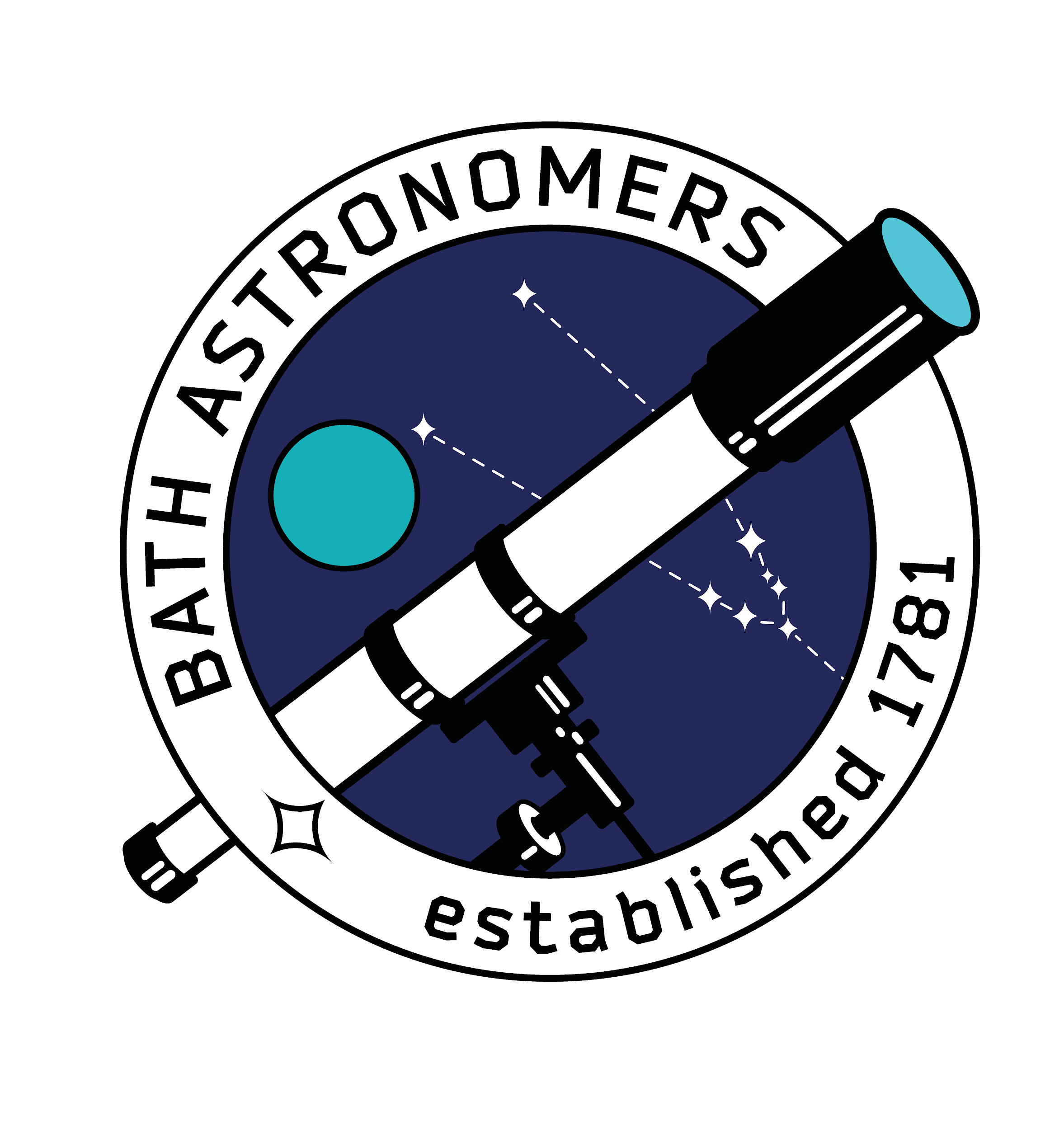 Contents
Use these slides to introduce binoculars and plan observations.
Resource list
Quick quiz
Different designs
What do the numbers mean?
Try them out!
Make a plan
Top targets for binoculars
Review
Get in touch
Lesson plan
Credits
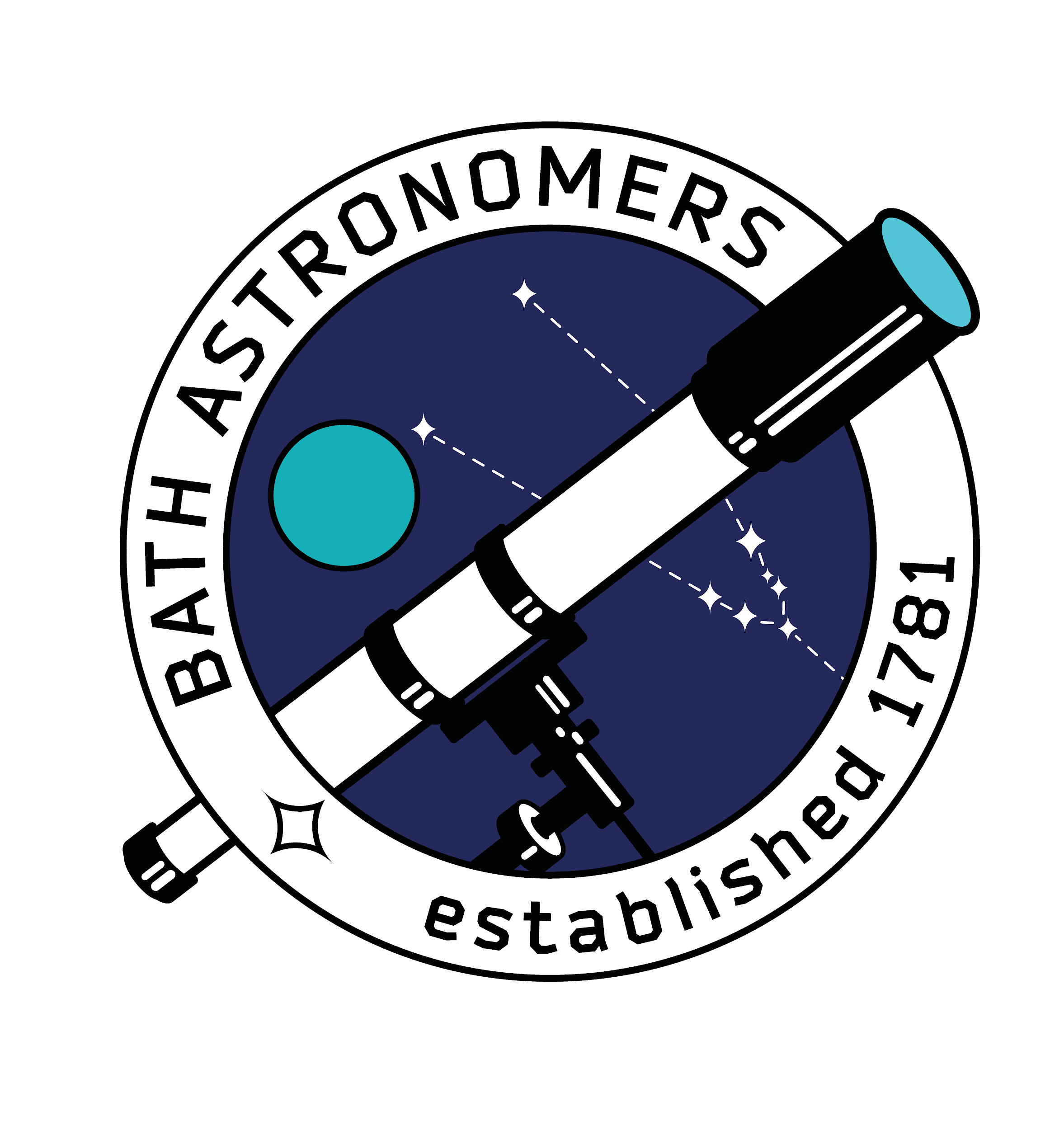 Resource List for Educators
With our free loan box:
Access for pupils to view the horizon and sky
Knowledge of where North, South, East and West are in your location
Without our free loan box:
Access to binoculars (try donations, pupils’ own, or consider applying for a loan through your local stargazing society)
Access for pupils to view the horizon and sky
Knowledge of where North, South, East and West are in your location
Never look at the sun through binoculars or other lenses.
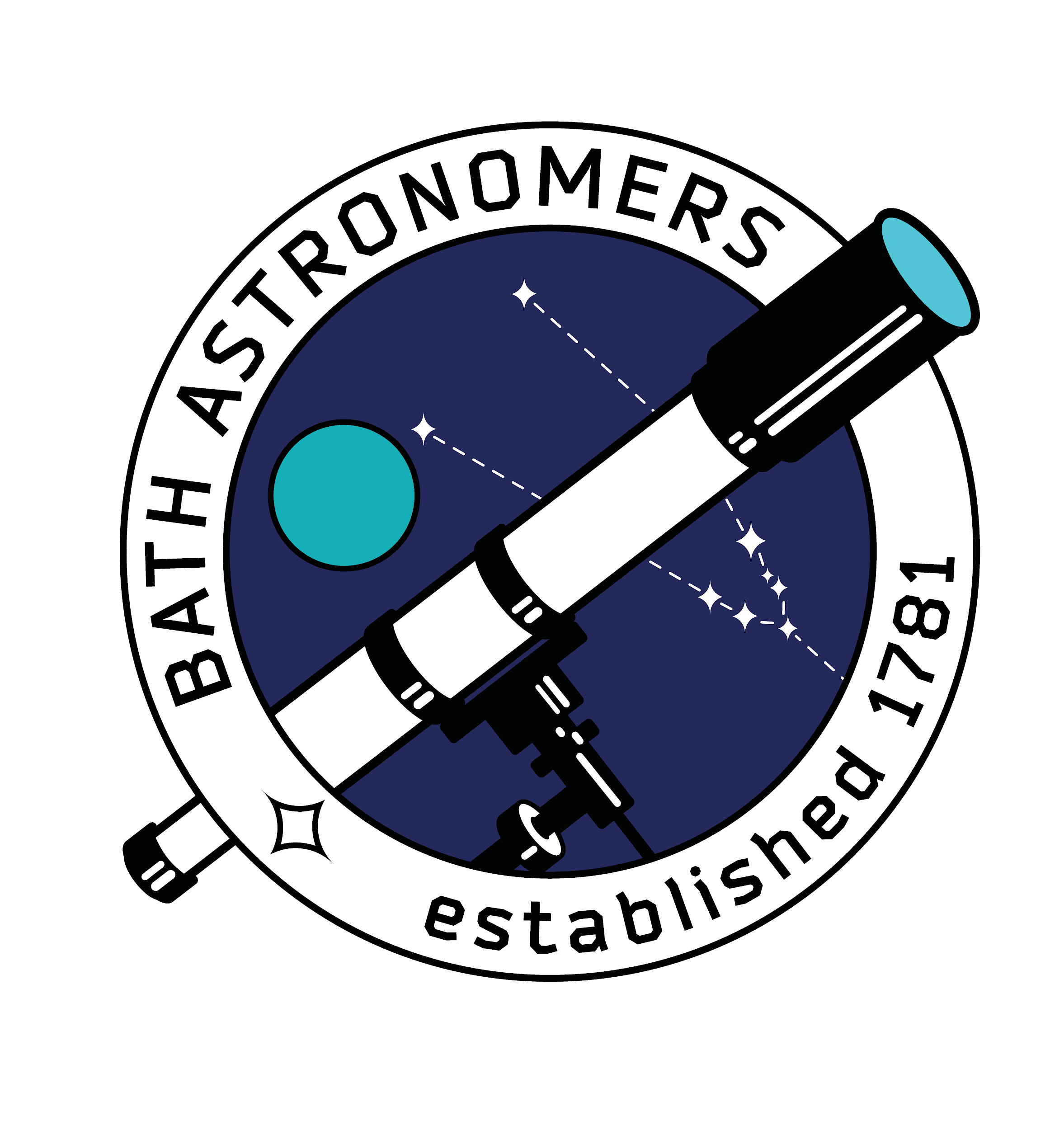 Quick quiz!
What might be inside binoculars, that helps focus and direct light through them?
What other stargazing kit are binoculars quite like?
How many eyepieces do binoculars have?
Two
Prisms and lenses
They are like two telescopes
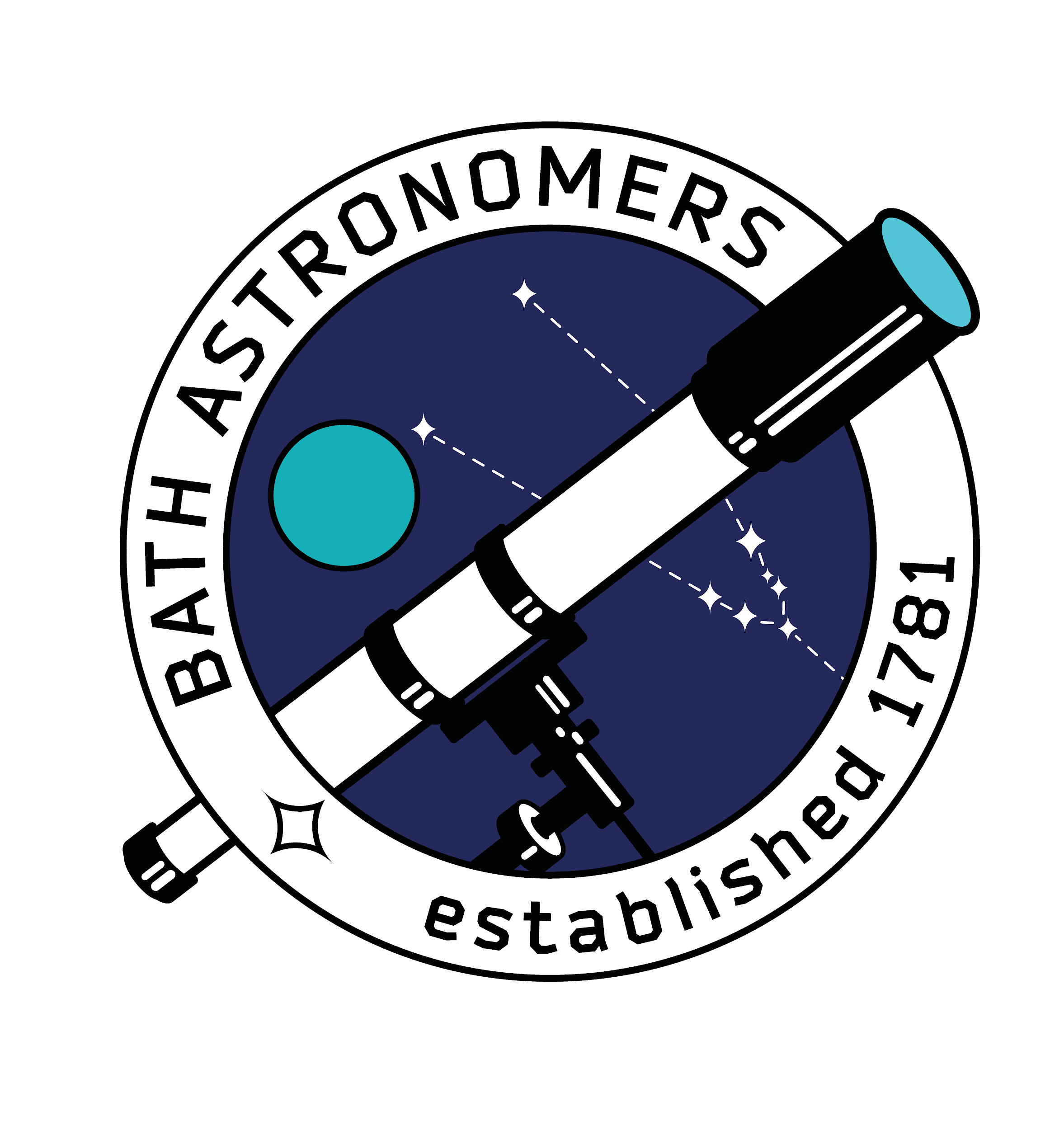 Different designs
Can you recognise which style of binoculars you have used or seen?
Get out a pair of binoculars and take a look!  
You’ll need to have a pair to look at for the next few slides.
Discuss: How might light travel through the lenses and prisms?
Good to know for later:
The two tubes can be pushed closer together, or further apart, to fit your face.
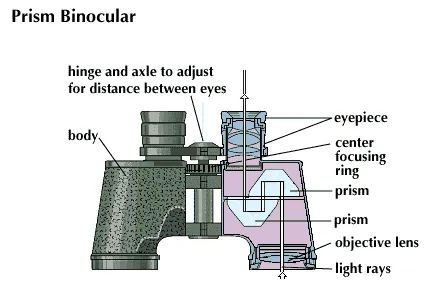 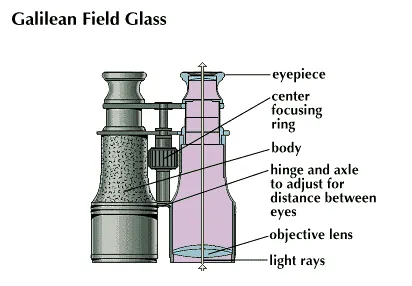 Good to know for later:
The focusing ring will make images sharper or fuzzier.
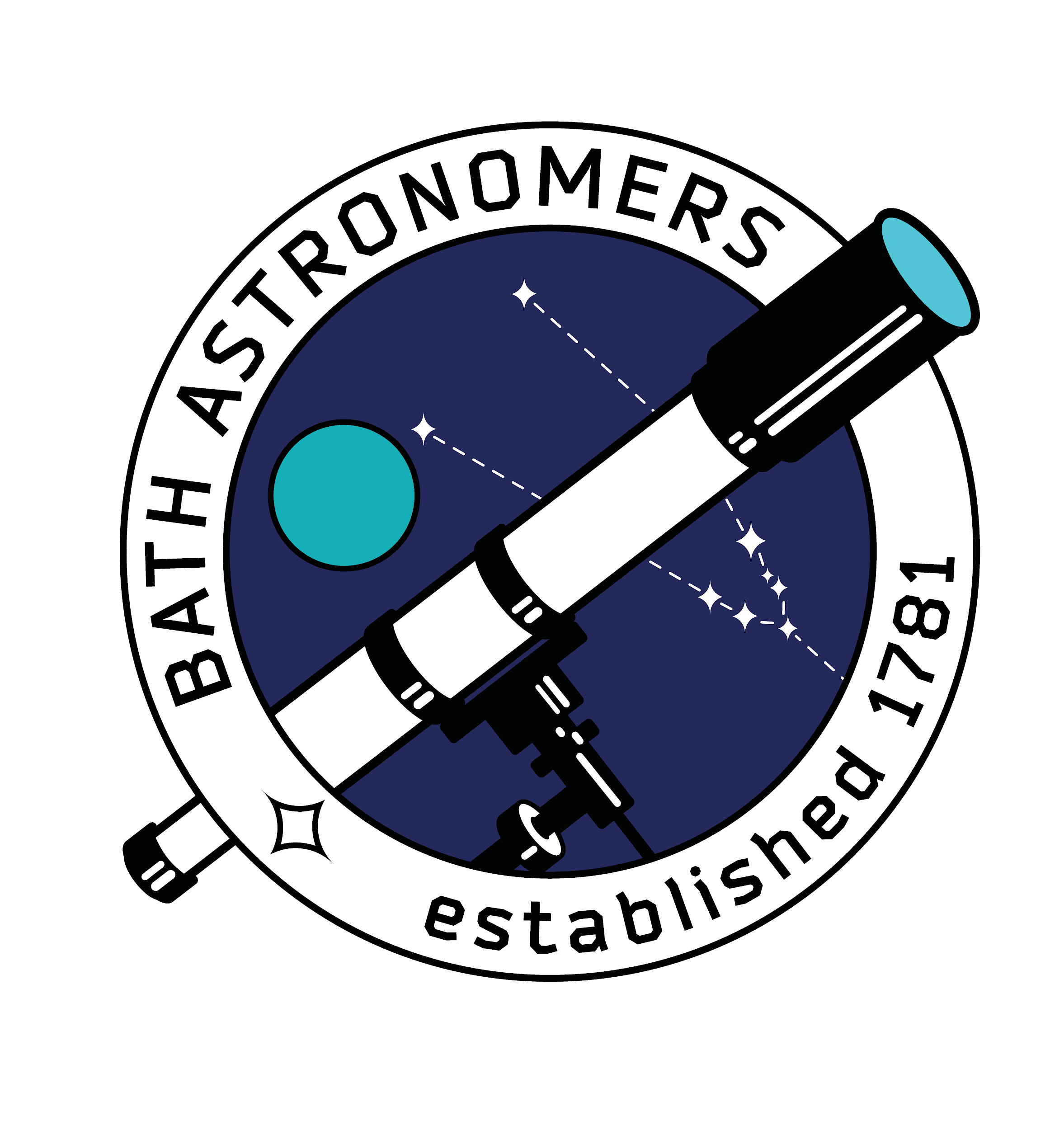 Image source: Britannica Kids
What do the numbers mean?
You might notice a number on your binoculars - it looks like a multiplication from a maths lesson!


The first number is the magnification, how much larger it makes the image you see.
The second number is how wide the eyepiece lenses are - measure them in millimeters and see for yourself!  (Width of a circle is called diameter)
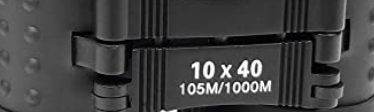 Bigger isn’t always better.  
Wider lenses gather more light, which is great on dark nights for astronomy, and greater magnification helps with distant objects in space, but keeping heavier binoculars still in your hands is very tricky!
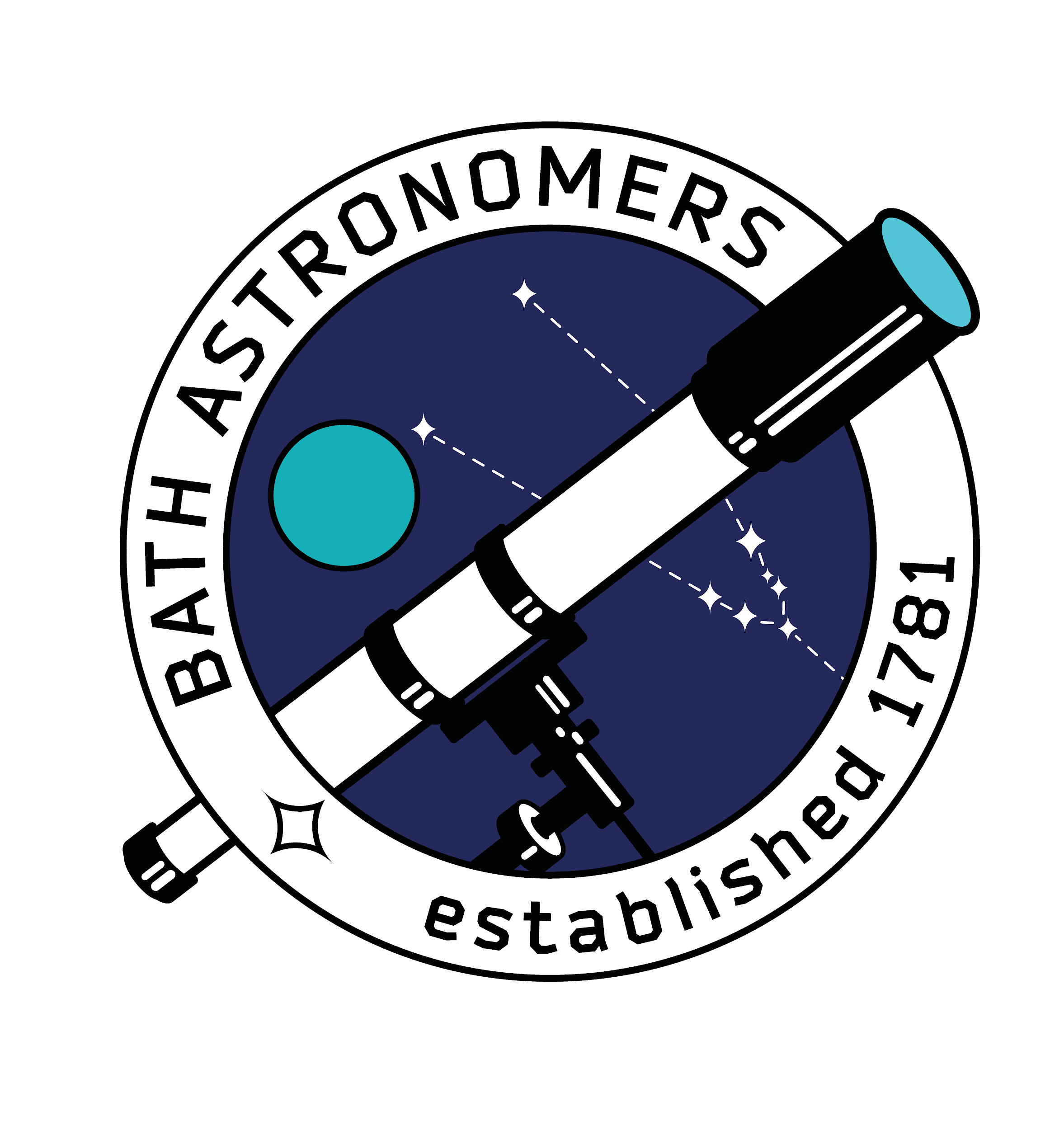 Try them out!
Let's get comfortable using these before trying them on the night sky.
Remember: NEVER look at the sun through lenses, including binocular lenses.
1. First, choose something far away as your target.  It could be a church spire down the road, an interesting tree, or your friend at the end of the school field.
2. Put the binoculars to your eyes and if possible, use your hands to bring the eyepieces closer together or further apart.  Everyone has a different distance between their eyes!
3. Next, turn the focusing ring with your index finger of the hand you write with.  Moving it forward or backwards will help make your fuzzy looking target nice and sharp.
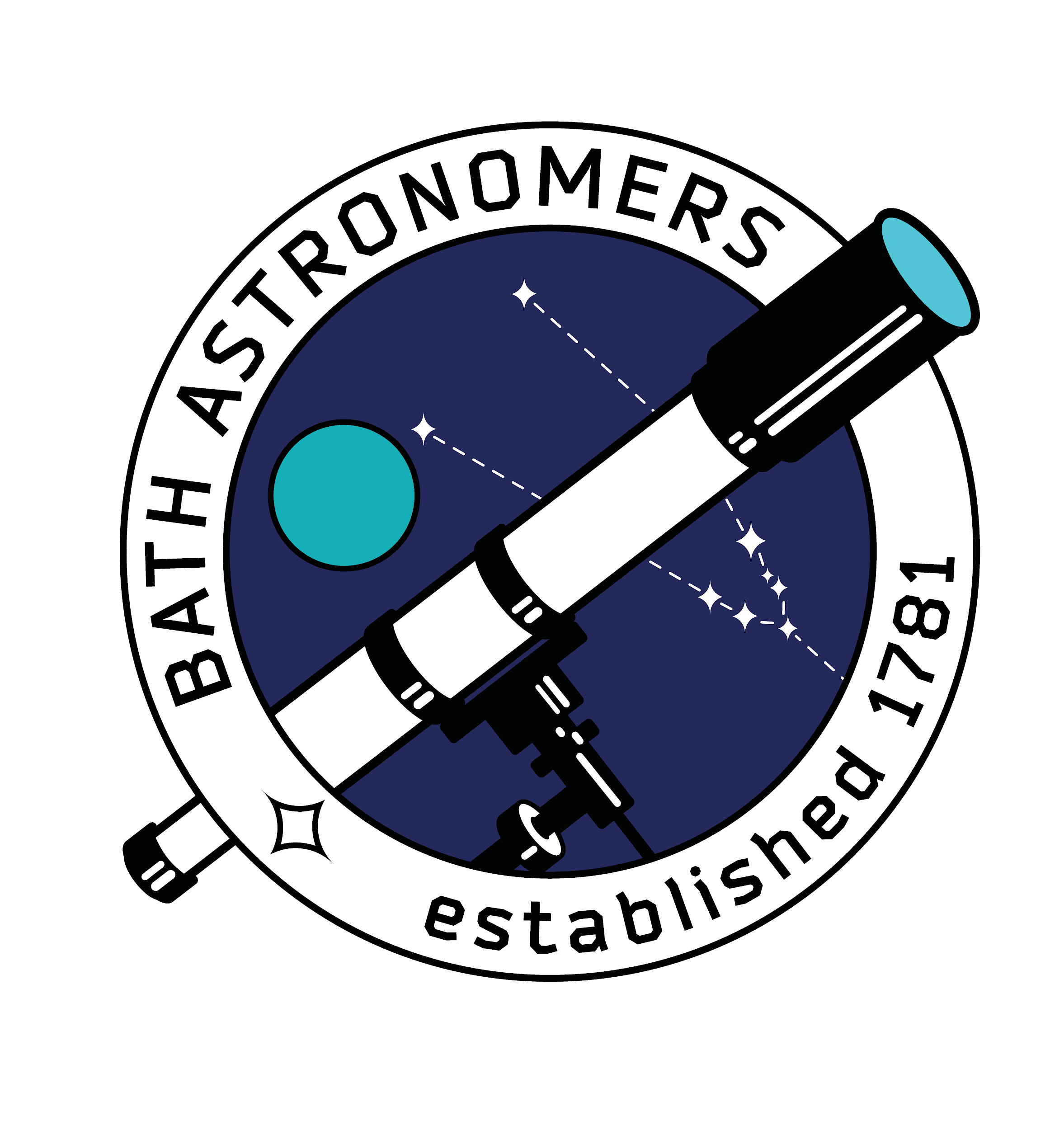 Make a plan!
The key to spotting something great in the night sky is being prepared. Get ready for an astronomy observing event by trying the following. Don’t miss our great suggestions for what you might see with binoculars on the next slide!
1.
Time, date and place
Check out our ‘2. Navigating the Night Sky’ lesson that can teach you about using a planisphere or skymap.  Choose a date and time according to upcoming weather predictions, and choose a location with a good view of the horizons.
2.
Stay warm and safe
Think about the temperature and how long you plan to be out - wrap up warm!  Keep lights low or use a red torch, and chose a location that is safe to be in at low-light levels.  Check out the next slide for simple binocular friendly targets!
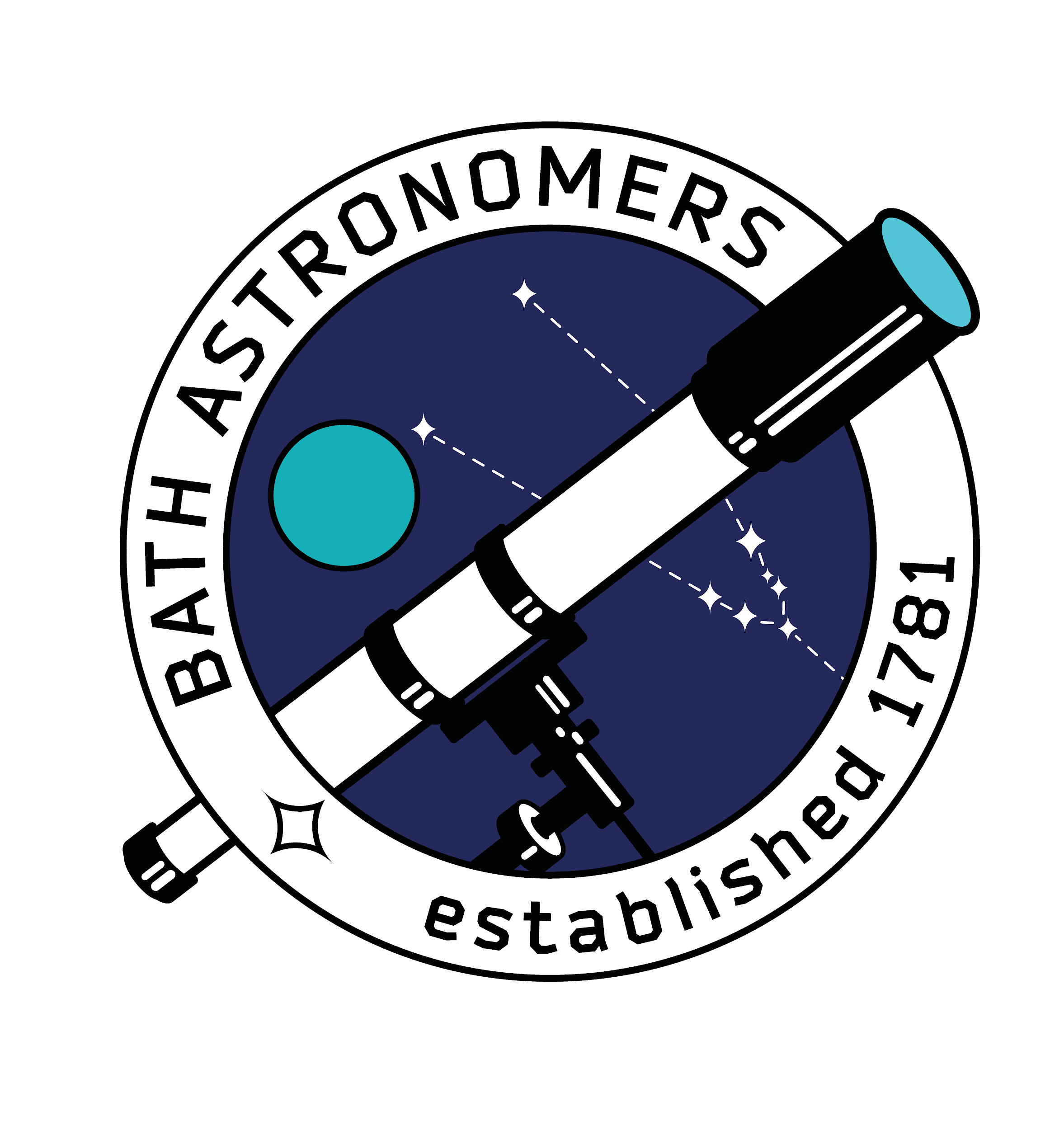 Top targets for Binoculars
Target
Target
Target
Etc…
Maybe a checkbox tick list for kids to keep/stick into books as a pdf
You can totally use the list of binocular targets found on the back of skymaps, include link and picture
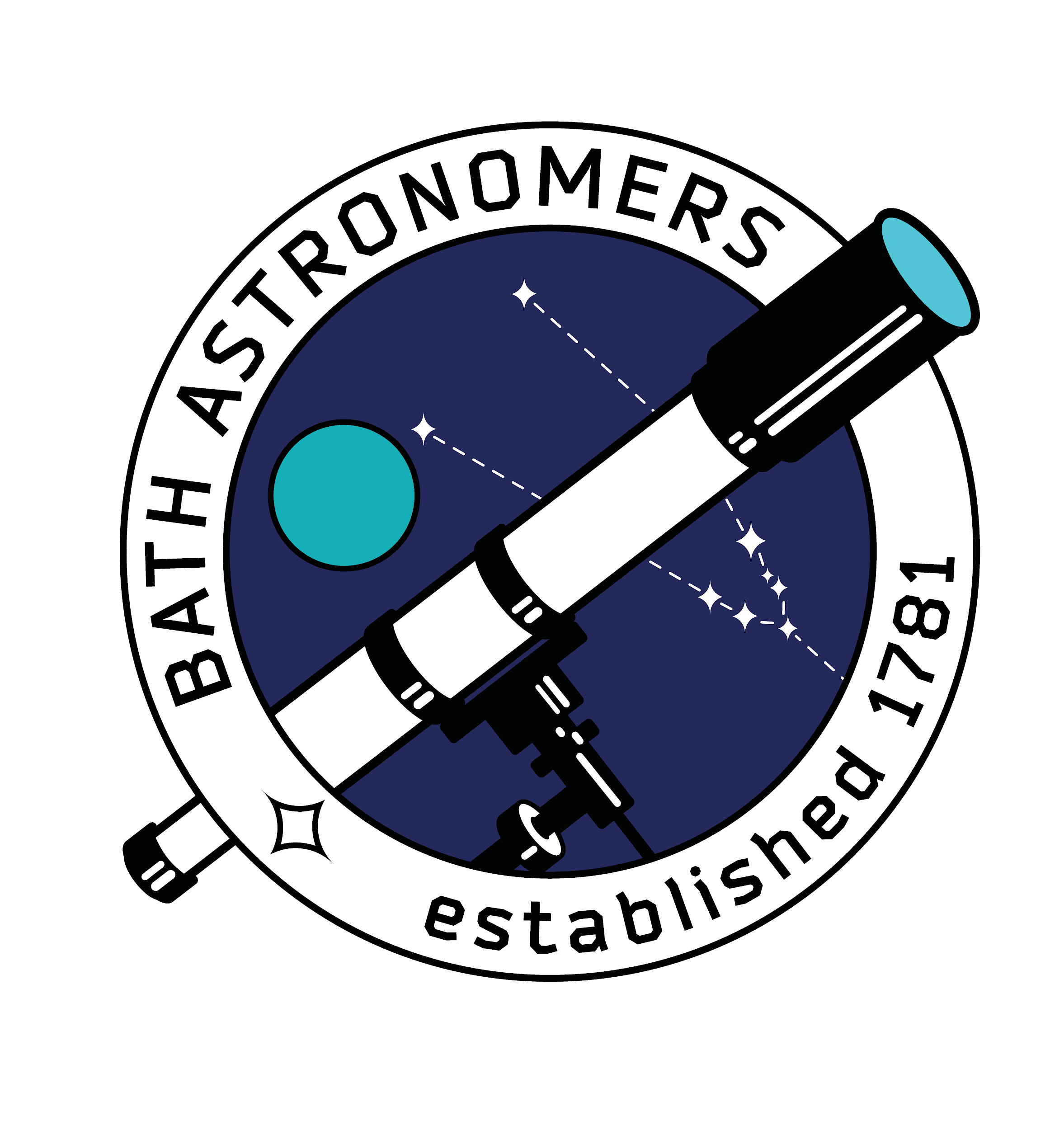 Review
Can you summarise your experience with binoculars?  What new knowledge or experience do you now have?
What Binoculars Are
How to use
Applied learning
You have learned what binoculars are, how they are like telescopes and different from telescopes, and how light travels through them through lenses and prisms.
You have adjusted binoculars for your face shape, and used the focus wheel to make the image sharper.  You have practised spotting easy targets in the daytime.
You have made plans and efforts to observe something at night using binoculars, something you might not have noticed without these incredible lenses!
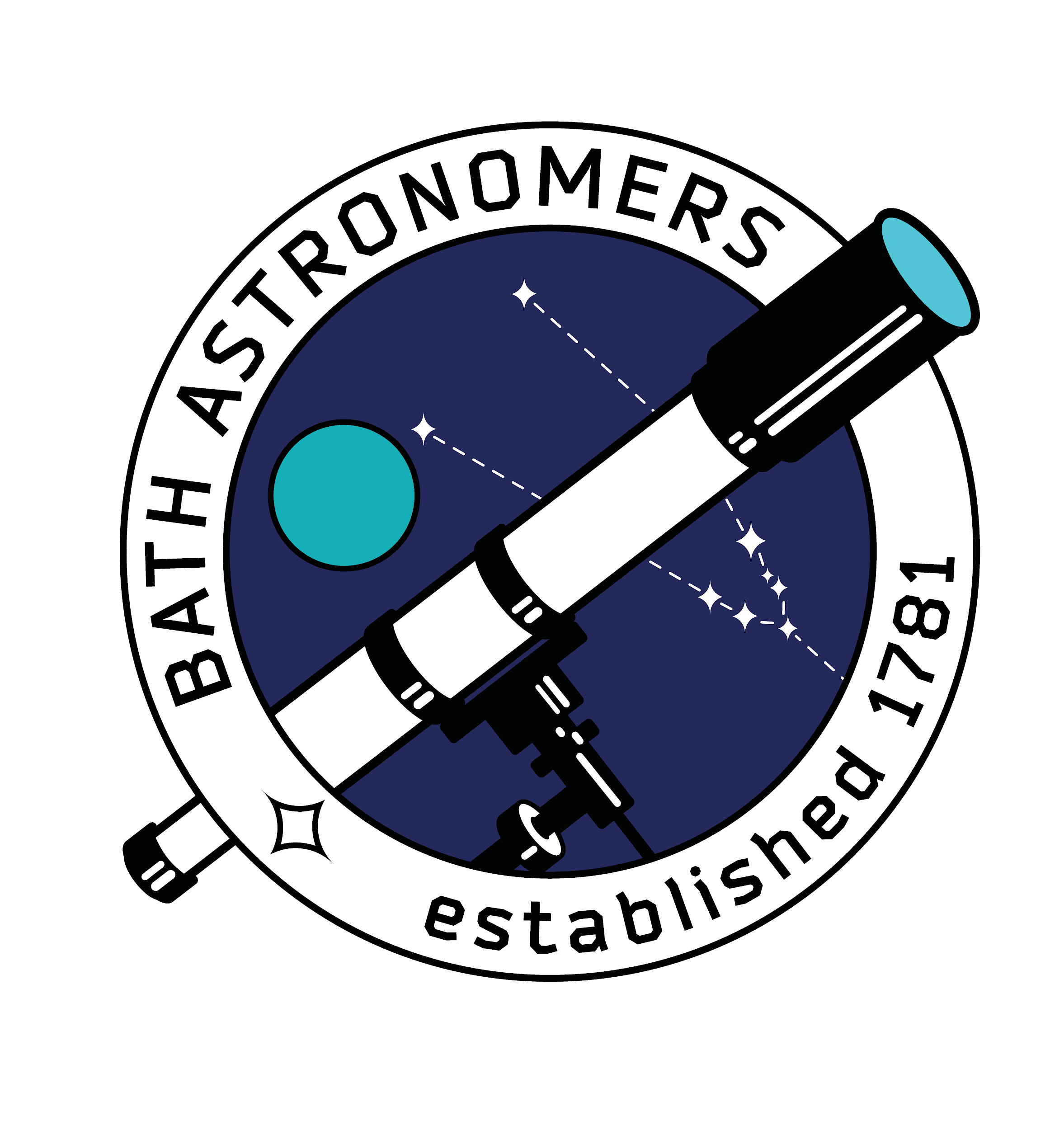 Get in touch!
If you would like further information, activity ideas or just to ask questions, please feel free to get in touch!  Bath Astronomers volunteers are all keen to support an engaging and enriching space science education.
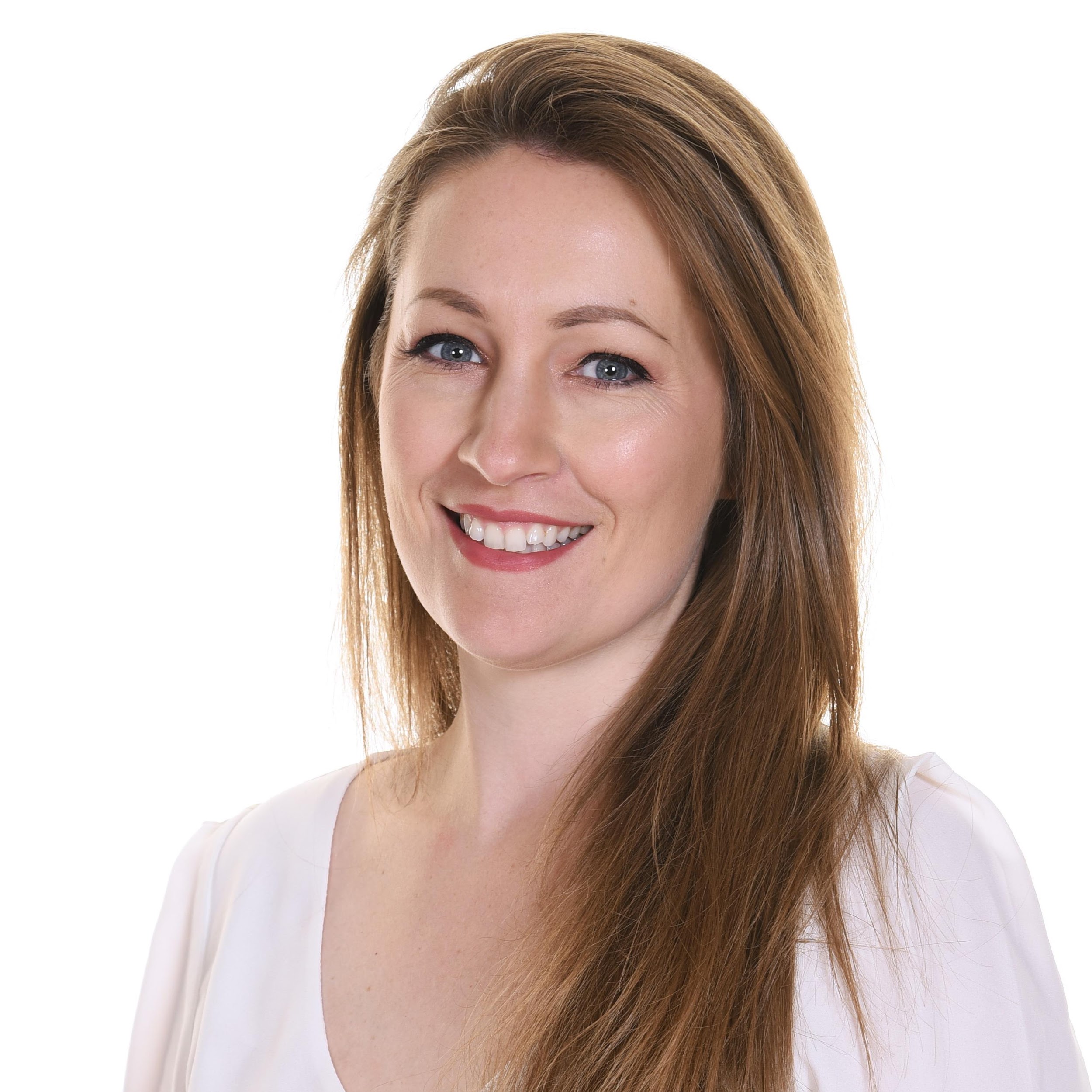 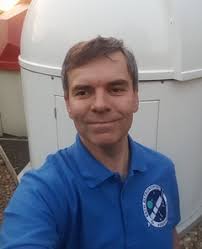 Simon Holbeche
Camilla Evans
Chairperson
Bath Astronomers
Lead STEM Educator
Wishford Schools
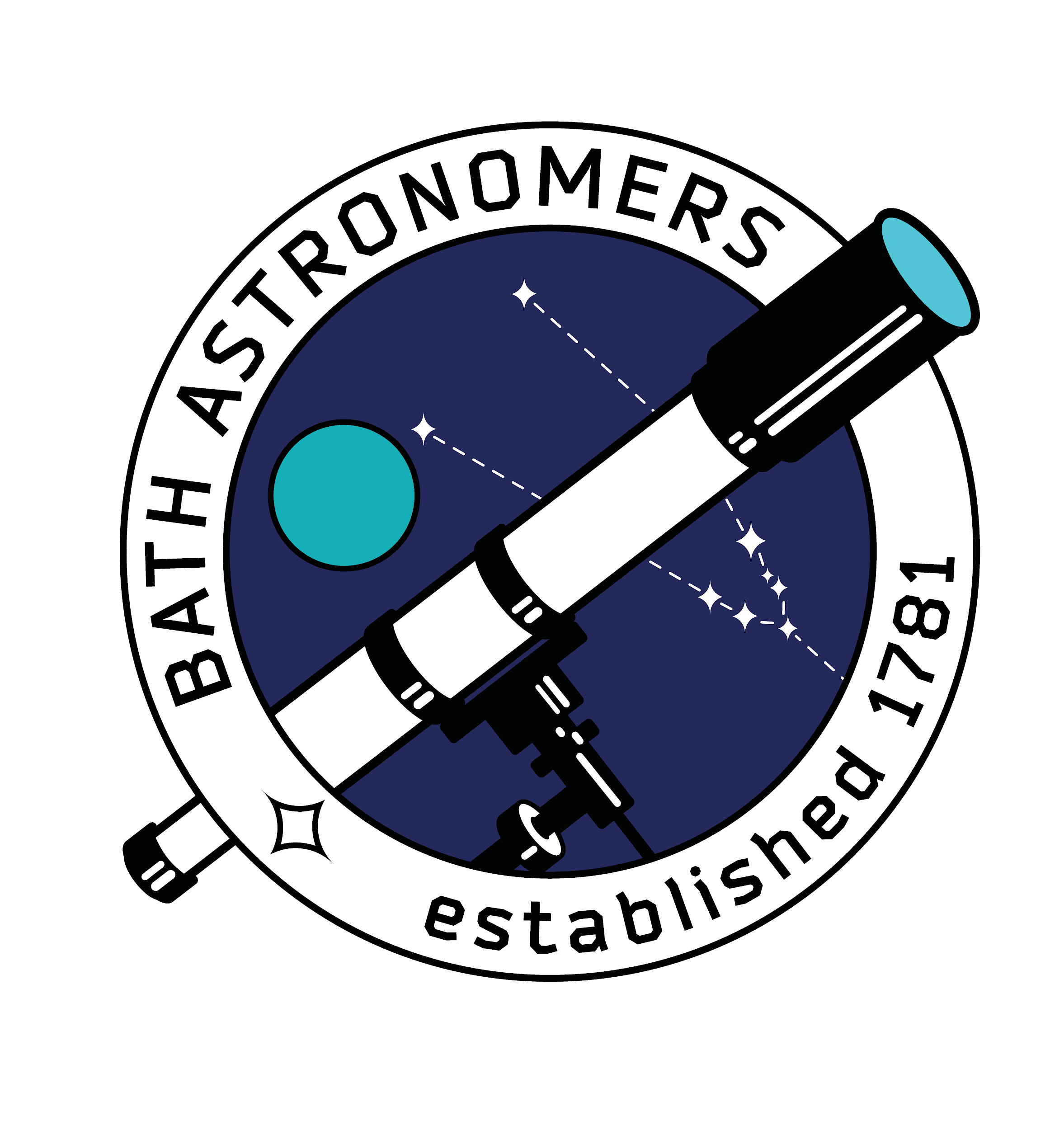 Lesson plan - please copy and paste as required!
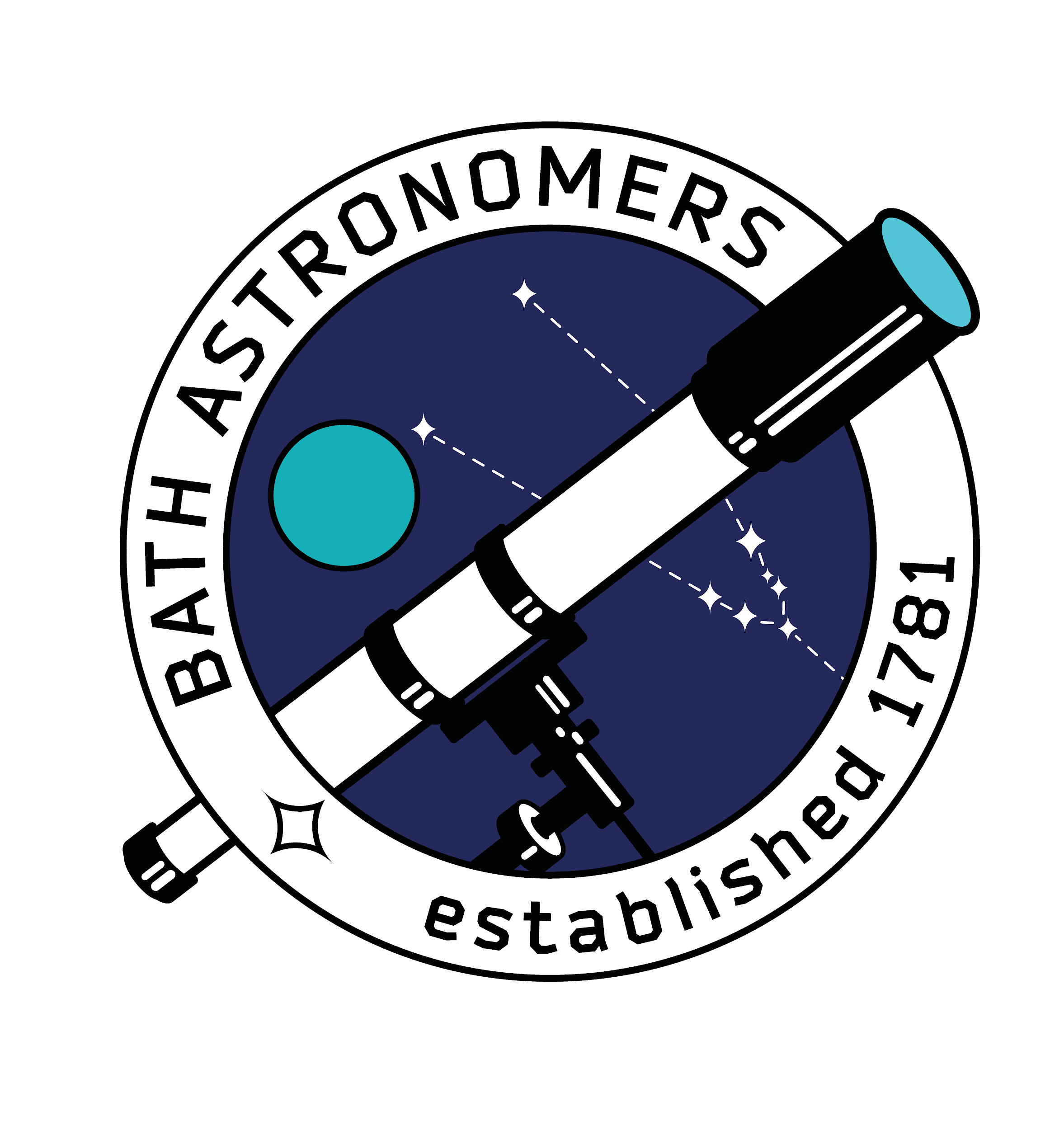 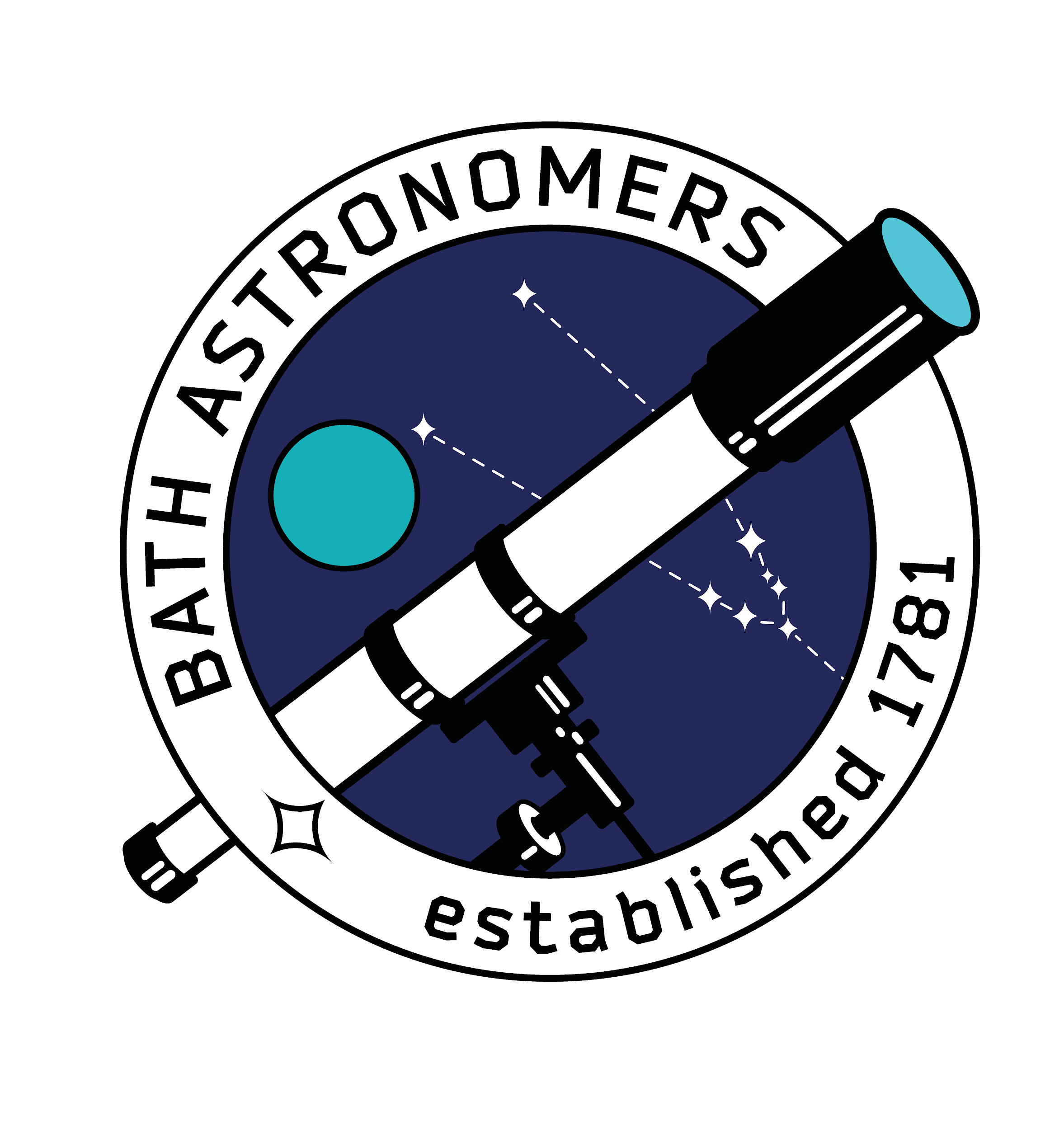